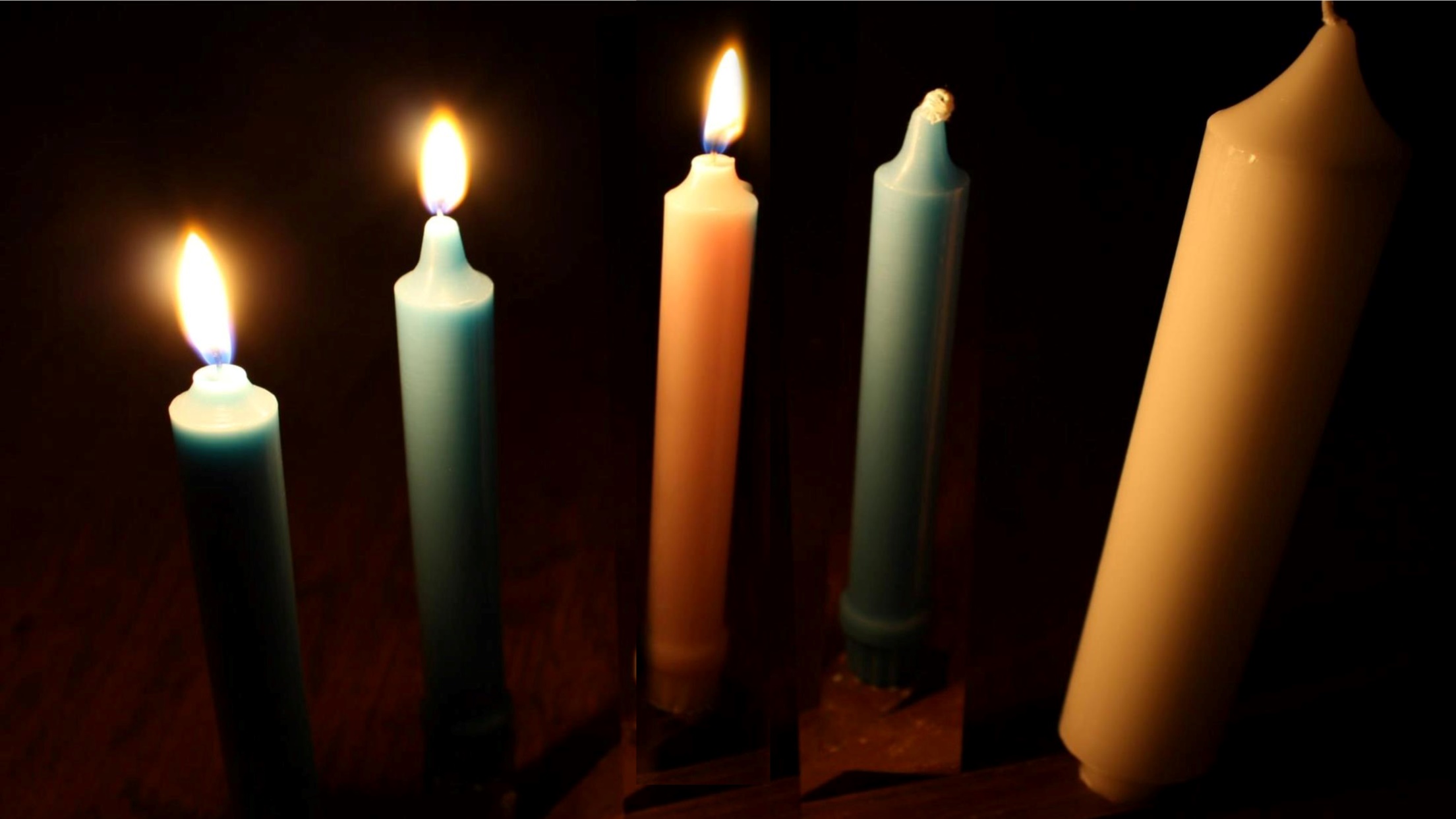 It-3 Ħadd tal-Avvent
[Speaker Notes: 1/1]
Qari mill-Ktieb tal-Profeta Isaija
Is 61, 1-2a.10-11
L-ispirtu ta’ Sidi l-Mulej fuqi, għax il-Mulej ikkonsagrani, biex inwassal il-bxara t-tajba lill-fqajrin,
bagħatni ndewwi l-qalb miksura; biex inħabbar 
il-ħelsien lill-imjassrin,
u lill-ħabsin il-ftuħ 
tal-ħabs;
biex inniedi s-sena 
tal-grazzja tal-Mulej.
Nifraħ fuq li nifraħ 
bil-Mulej, taqbeż bil-ferħ ruħi b’Alla tiegħi.
Għax hu libbisni bi lbies is-salvazzjoni,
bil-mantar tal-ġustizzja għattieni,
bħal għarus imżejjen b’kuruna, bħal għarusa tlellex bil-ġawhar tagħha.
Bħalma l-art tnibbet,
bħalma l-ġnien inibbet 
il-miżrugħ fih, hekk 
il-Mulej inibbet il-ġustizzja u l-foħrija, quddiem kollha kemm huma l-ġnus.
Il-Kelma tal-Mulej
R:/ Irroddu ħajr lill Alla
Salm Responsorjali
R:/  Taqbeż bil-ferħ ruħi b’Alla tiegħi
Ruħi tfaħħar il-kobor 
tal-Mulej,
u l-ispirtu tiegħi jifraħ f’Alla s-Salvatur tiegħi,
għax hu xeħet għajnejh fuq iċ-ċokon tal-qaddejja tiegħu.
Iva, minn issa ’l quddiem
kull nisel isejjaħli hienja.
R:/  Taqbeż bil-ferħ ruħi b’Alla tiegħi
Għax is-Setgħani għamel miegħi ħwejjeġ kbar;
qaddis hu l-isem tiegħu.
Il-ħniena tiegħu tinfirex f’kull żmien
fuq dawk li jibżgħu minnu.
R:/  Taqbeż bil-ferħ ruħi b’Alla tiegħi
Mela b’kull ġid lil min hu bil-ġuħ,
u l-għonja bagħathom ’il barra b’xejn.
Ħa ħsieb Iżrael qaddej tiegħu,
għax ftakar fil-ħniena tiegħu.
R:/  Taqbeż bil-ferħ ruħi b’Alla tiegħi
Qari mill-Ewwel Ittra ta’ San Pawl Appostlu 
lit-Tessalonkin
1 Tess 5, 16-24
Ħuti, ifirħu dejjem, itolbu bla heda, iżżu ħajr lil Alla f’kollox. Dan hu li jrid Alla mingħandkom fi Kristu Ġesù.
Ixxekklux l-Ispirtu, tmaqdrux il-profezija. Ippruvaw kollox: it-tajjeb żommuh, u, fuq kollox, warrbu kull xorta ta’ ħażen.
U Alla tas-sliem iqaddiskom f’kollox, u jżommkom sħaħ bla mittiefsa fl-ispirtu, 
fir-ruħ u fil-ġisem, sa ma jiġi Sidna Ġesù Kristu.
Fidil hu Alla li sejħilkom, u huwa jagħmel dan.
Il-Kelma tal-Mulej
R:/ Irroddu ħajr lill Alla
Ejja Mulej Ġesù
Hallelujah, Hallelujah
L-Ispirtu ta’ Sidi l-Mulej fuqi:
biex inwassal il-bxara 
t-tajba lill-fqajrin.
Hallelujah, Hallelujah
Qari mill-Evanġelju skont
San Ġwann
Ġw 1, 6-8.19-28
R:/ Glorja lilek Mulej
Kien hemm raġel mibgħut minn Alla, jismu Ġwanni. Dan ġie bħala xhud, biex jixhed għad-dawl, biex bih kulħadd jemmen.
Ġwanni ma kienx id-dawl, imma ġie biex jixhed 
għad-dawl.
Ix-xhieda ta’ Ġwanni kienet din,
meta l-Lhud ta’ Ġerusalemm bagħtu għandu xi qassisin u Leviti biex jistaqsuh: 
“Int min int?”.
Hu stqarr bla ma ċaħad: 
“Jien m’iniex il-Messija”. 
Huma reġgħu staqsewh: 
“Mela min int? Elija?” “M’iniex”,
qalilhom. 
“Int il-Profeta?” 
“Le”, 
weġibhom. Imbagħad qalulu:
“Mela min int? Biex nagħtu tweġiba lil dawk li bagħtuna. Min tgħid li int?”
U hu wieġeb kif qal 
il-profeta Isaija: 
“Jiena l-leħen ta’ wieħed jgħajjat fid-deżert: Wittu 
t-triq tal-Mulej”.
Issa dawk il-messaġġiera kienu min-naħa tal-Fariżej. Huma staqsewh:
“Mela kif qiegħed tgħammed la m’intix 
il-Messija, u la Elija u lanqas il-Profeta?”
“Jiena ngħammed 
bl-ilma”, 
weġibhom Ġwanni,
“imma f’nofskom hemm wieħed li intom ma tafuhx, u li ġej warajja;
jien anqas ma jistħoqqli nħoll il-qafla tal-qorq tiegħu”.
Dan ġara f’Betanja, 
in-naħa l-oħra tal-Ġordan, fejn Ġwanni kien jgħammed.
Il-Kelma tal-Mulej
R:/ Tifħir lilek Kristu
Ejja Mulej Ġesù
Jiena nemmen f’Alla wieħed, il-Missier li jista’ kollox, li ħalaq is-sema u 
l-art, dak kollu li jidher u dak li ma jidhirx.
U f’Mulej wieħed Ġesù Kristu, Iben waħdieni ta’ Alla,
 imnissel mill-Missier 
qabel kull żmien.
Alla minn Alla, dawl minn dawl, Alla veru minn Alla veru, imnissel mhux magħmul, natura waħda mal-Missier u bih sar kollox.
Niżel mis-smewwiet għalina 
l-bnedmin u għall-fidwa
tagħna. U ħa l-ġisem 
bis-setgħa tal-Ispirtu 
s-Santu minn Marija Verġni
u sar bniedem. Sallbuh għalina, bata taħt Ponzju Pilatu, miet u difnuh, u 
fit-tielet jum qam minn bejn l-imwiet, skont
il-Kotba mqaddsa, 
u tela’ s-sema, u qieghed fuq
il-lemin tal-Missier.
U għandu jerġa jiġi 
bil-glorja biex jagħmel ħaqq
mill-ħajjin u mill-mejtin, u s-saltna tiegħu ma jkollhiex tmiem. U fl-Ispirtu s-Santu, Mulej li jagħti l-ħajja li ġej mill-Missier u mill-Iben:
li Hu meqjum u mweġġah flimkien mal-Missier u 
mal-Iben. Hu li tkellem b’fomm il-profeti.
U fi Knisja waħda, qaddisa, kattolika, appostolika. 
Nistqarr magħmudija waħda 
għall-maħfra tad-dnubiet.
U nistenna l-qawma 
mill-imwiet, u l-ħajja 
taż-żmien li ġej. Ammen.